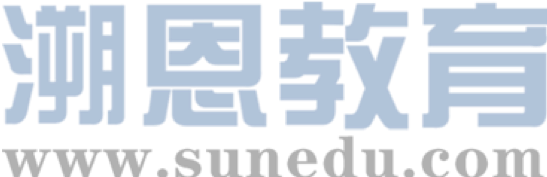 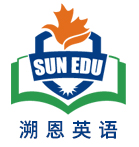 感恩遇见，相互成就，本课件资料仅供您个人参考、教学使用，严禁自行在网络传播，违者依知识产权法追究法律责任。

更多教学资源请关注
公众号：溯恩英语
知识产权声明
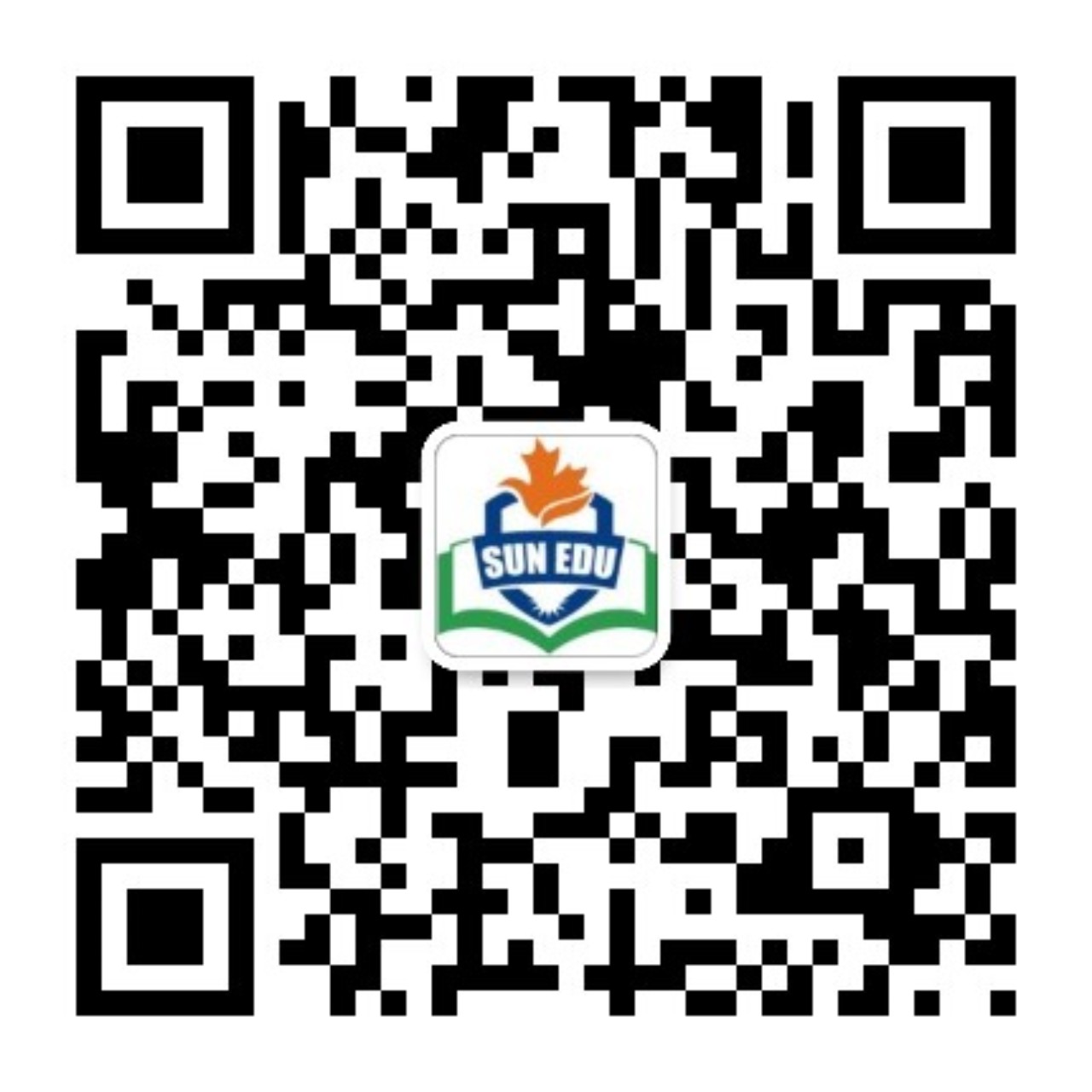 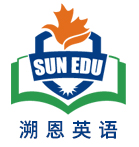 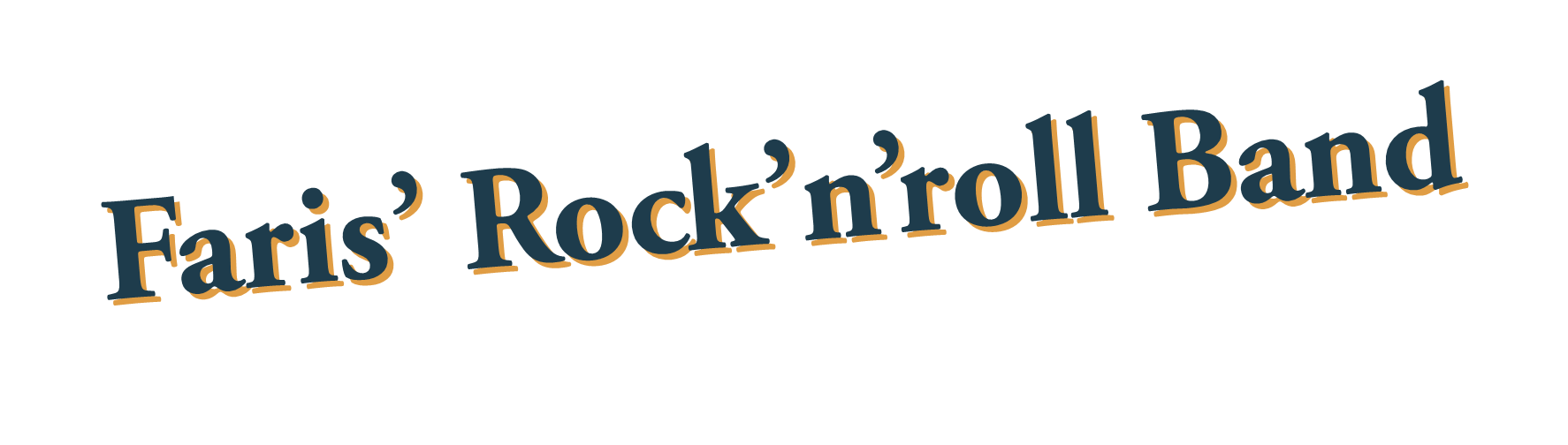 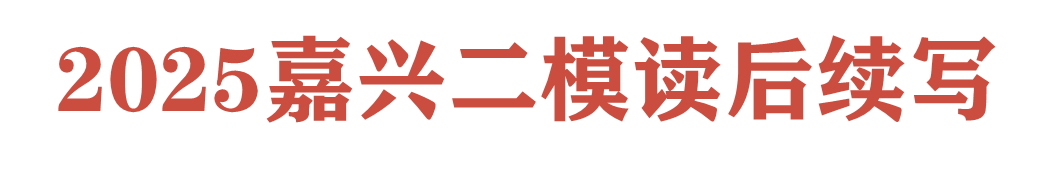 北师大嘉兴附中 吴晨华
01
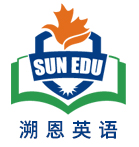 原文呈现
Eight-year-old Faris had to get on a ship to go to his new school. What would it be like at his new school? He worried about this for the whole journey. He was also anxious that the other pupils might make fun of his teeth as he had two extra teeth in his upper jaw. Would anybody want to be his friend?
Faris didn’t realise that many of the other boys felt just as lonely as he did. He eventually gathered the courage to start chatting with the other pupils, covering his teeth with his hand. He soon made some new friends.
His teachers believed that the best way to help students who were homesick was to cheer them up with sports and activities. Then there was music! The students had to take part in choir (合唱) practice, and that was when the music teacher noticed that Faris had an extraordinary voice. He hit every note perfectly!
When Faris was twelve, his friends told him about a new kind of music from Britain and America.
“It’s called rock’n’roll!” whispered David. “The headmaster says it’s a bad influence and we shouldn’t listen to it...” Bruce showed Faris a black-and-white picture cut out of a magazine. It was of a handsome man with an impossibly cool haircut standing on his toes (脚趾) as he sang with his eyes closed. “That guy’s called Elvis! The government wants to ban him because he makes his fans go crazy. He’s the greatest music star in the world!”
This sounded exciting to Faris. The shy boy liked the idea of people going crazy for him, too.
He and four of his friends slipped into the teachers’ office one night. They gathered around the radio and switched it on... There was a rolling beat, a loud guitar, and a bouncing piano rhythm (旋律) that made Faris want to get up and dance. It was the most exciting thing in the world!
He and his friends listened to several rock’n’roll songs before slipping back to the dormitory. They were too excited to sleep.
Para.1 “We should form a band,” Bruce whispered.
Para.2 Stepping onto the stage, Faris took the microphone and began to sing.
02
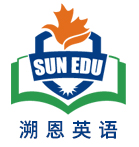 语篇分析及存在的问题
本文主题为人与自我，主要涉及个人成长和自我接纳。
       主人公Faris因为龅牙而不自信，但拥有好嗓音的他与他的四个朋友在听到摇滚乐之后便有了组建乐队的想法。然而，摇滚乐易让人疯狂的特点让这种音乐被校长和政府所反对。
学生习作存在的问题：
1）“龅牙”带来的不自信是本次续写的重点，但很多学生都忽视了该内容。
2）原文涉及人物较多，学生未清晰地梳理人物关系，导致所续写的人物特点与原文不一致。
3）续写部分涉及舞台表现，学生在未明晰原文要点的情况下，直接套用了相关语料积累素材，导致续写内容与原文不适配。
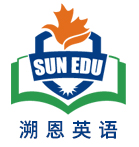 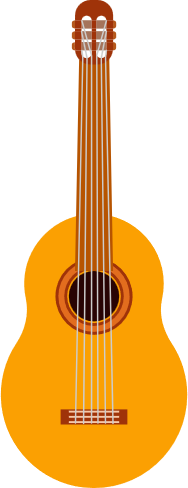 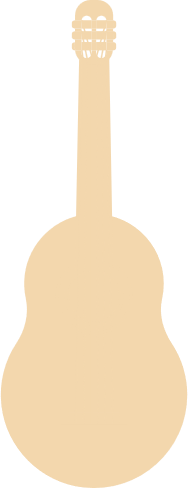 思考：
1.P2以表演的现场开头，P1如何铺垫到摇滚乐表演？
2.原文提到Faris的牙齿两次，是为了说明什么？
3.原文提到了几个男生?他们有作用吗，分别在摇滚乐队里承担什么角色？
4.原文里提及校长反对学生们听摇滚乐，他对Faris他们的表演会是什么态度？
5.Faris和伙伴们为什么想要组成摇滚乐队并上台表演？（主旨）
6.经历此事后，Faris会有怎样的蜕变？（主旨）
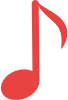 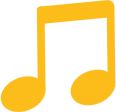 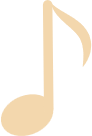 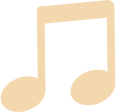 03
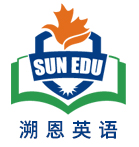 读后续写解题步骤
Step1 要素抓取：锁定文本大意


Step2 脉络梳理：确定主题升华


Step3 情节构思：连贯文本主线


Step4 场景拓展：丰内容美语言
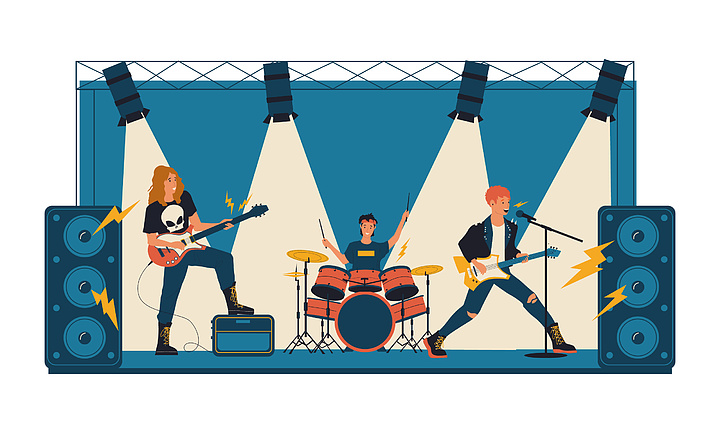 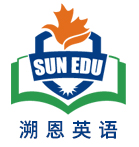 Step1 要素抓取：锁定文本大意
Faris: unconfident about himself for two extra teeth in his upper jaw/ 
               have an extraordinary voice; hit every note perfectly
Teachers:  careful about the students
David, Bruce (four of Faris’ friends): share the same interest in rock’n’roll
Who?




When?
Where?

What?


How?
“eight-year-old”: at the new school
When Faris was twelve: teachers’ office/ stage
Faris and his four friends listened rock’n’roll in the teachers’ office and wanted to form a band, but the music was thought to have a bad influence
unconfident/ excited
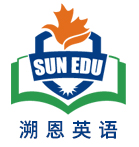 Step2 脉络梳理：确定主题升华
Eight-year-old Faris had to get on a ship to go to his new school. What would it be like at his new school? He worried about this for the whole journey. He was also anxious that the other pupils might make fun of his teeth as he had two extra teeth in his upper jaw. Would anybody want to be his friend?
Faris didn’t realise that many of the other boys felt just as lonely as he did. He eventually gathered the courage to start chatting with the other pupils, covering his teeth with his hand. He soon made some new friends.
His teachers believed that the best way to help students who were homesick was to cheer them up with sports and activities. Then there was music! The students had to take part in choir (合唱) practice, and that was when the music teacher noticed that Faris had an extraordinary voice. He hit every note perfectly!
When Faris was twelve, his friends told him about a new kind of music from Britain and America.
“It’s called rock’n’roll!” whispered David. “The headmaster says it’s a bad influence and we shouldn’t listen to it...” Bruce showed Faris a black-and-white picture cut out of a magazine. It was of a handsome man with an impossibly cool haircut standing on his toes (脚趾) as he sang with his eyes closed. “That guy’s called Elvis! The government wants to ban him because he makes his fans go crazy. He’s the greatest music star in the world!”
This sounded exciting to Faris. The shy boy liked the idea of people going crazy for him, too.
He and four of his friends slipped into the teachers’ office one night. They gathered around the radio and switched it on... There was a rolling beat, a loud guitar, and a bouncing piano rhythm (旋律) that made Faris want to get up and dance. It was the most exciting thing in the world!
He and his friends listened to several rock’n’roll songs before slipping back to the dormitory. They were too excited to sleep.
Para.1 “We should form a band,” Bruce whispered.
Para.2 Stepping onto the stage, Faris took the microphone and began to sing.
clue
echo
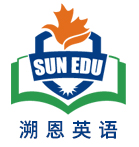 Step2 脉络梳理：确定主题升华
Theme：

Conflict：




Ending:
人与自我 
自我接纳
have two extra teeth hi his upper jaw   vs   
anxious about being made fun of
be banned from listening to Rock’n’roll   vs    
wanted to form a rock’n’roll band
Faris and his four friends formed the band and had an impressive performance: change Faris and change headmaster/government’s attitude to rock’n’roll
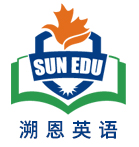 Step3 情节构思：连贯文本主线
The reaction of the rest of them: approve of it
This sounded exciting to Faris. The shy boy liked the idea of people going crazy for him, too.
There was a rolling beat, a loud guitar, and a bouncing piano rhythm …
form a band and practice
Faris had an extraordinary voice. He hit every note perfectly!
to cheer them up with sports and activities. Then there was music! The students had to take part in choir (合唱) practice
get a chance to perform
It was of a handsome man with an impossibly cool haircut standing on his toes (脚趾) as he sang with his eyes closed.
perform their music
makes his fans go crazy. He’s the greatest music star in the world!
The headmaster says it’s a bad influence and we shouldn’t listen to it
Their feelings and reaction of audience (headmaster)
Accept oneself as you are and pursue the dream bravely, so  you can be more confident
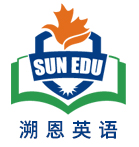 Step4 场景拓展：丰内容美语言
“We should form a band,” Bruce whispered.
S1 The reaction of the rest of them: approve of it
 犹豫后同意
A1 其他人交换了兴奋的眼神，毫不犹豫地点头(并列)，而Faris却有些犹豫，手指紧张地在桌边轻敲（对比转折）。
The others exchanged excited glances, and nodded without hesitation, while Faris hesitated, fingers tapping nervously on the edge of the table.
A2 想到能像猫王那样演奏音乐的鼓舞下，他最终轻轻点了点头。他从未想象过自己站在舞台上，但这个想法现在让他激动不已。
Encouraged by  the thought of playing music like Elvis, he finally gave a quiet nod. Never before(in his wildest dream) had he imagined himself  performing on a stage, but now the thought  thrilled him deeply.
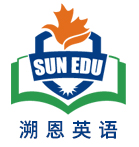 Step4 场景拓展：丰内容美语言
“We should form a band,” Bruce whispered.
S1 The reaction of the rest of them: approve of it
立刻同意
A1 Bruce刚低声说出这些话，每个人都激动不已，眼中闪烁着兴奋与期待的光芒。（一..就句型 +独立主格eyes）
Hardly had Bruce whispered these words when everyone present was thrilled, eyes sparkling with excitement and anticipation. 

A2 大家热情高涨，一致认为这是个好主意，还迅速分配了任务： Bruce 去借一把吉他，David要偷拿出一个键盘，Faris尽管有些犹豫，还是被推选为主唱。（with前缀+主句并列+...)
With enthusiasm running high, they agreed it was a great idea and quickly assigned tasks: Bruce would borrow a guitar, David would sneak out a keyboard, and Faris, despite hesitation, was chosen as lead singer.
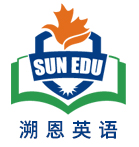 Step4 场景拓展：丰内容美语言
“We should form a band,” Bruce whispered.
S2  form a band and practice   
整体练习  
A3 接下来的几周里，天黑后他们就在满是灰尘的储藏室里偷偷但热情地练习，磨炼他们的技艺（sharpen），完善他们的歌曲，一练就是几个小时，直到手指酸痛、声音嘶哑。 (无灵主语+witness）
Over the following weeks, the dusty storage room witnessed their secret yet passionate practice after dark, where they sharpened their skills, perfected their songs, practiced for hours until their fingers ached/burned with blisters and their voices grew (too) hoarse (to continue).
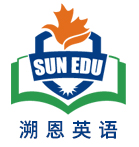 Step4 场景拓展：丰内容美语言
S2  form a band and practice   
 细节练习
A3 在接下来的几周里，放学后他们在校园的一角全心投入练习。Faris有着令人赞叹的完美的嗓音，担任主唱。Bruce弹奏一把破旧的吉他，David操作键盘，另外两个男孩则负责打鼓和弹贝斯。
Over the next few weeks, they threw themselves into practice/committed themselves to practicing
in a corner of the schoolyard after school. Faris, with his impressive and perfect voice, took on the role of the singer, while Bruce played an old/a shabby/a worn-out guitar, David worked the keyboard, and the other two boys played drums and bass. 
A4 一开始Faris很紧张，不确定自己能否达到摇滚明星的形象(adj前缀+主句)。但他们练习得越多，他就越有信心(the more...the more...)。音乐再次施展了它的魔力，就像4年前它第一次帮助Faris在合唱团中发现自己的天赋时那样（主句+从句后缀）。
Nervous at first, Faris was unsure if he could live up to the image of a rock star. But the more they practiced, the more his confidence grew. Once again, music worked its magic, just as it had done four years ago when Faris’ talent was discovered in the choir.
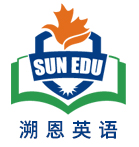 Step4 场景拓展：丰内容美语言
“We should form a band,” Bruce whispered.
S3    get a chance to perform
A5  
1.当年度才艺表演的消息传来时，摇滚乐队兴奋不已，渴望用他们时尚的音乐表演震惊校园里的每一个人(前缀从句+主句+adj后缀)。然后，盛大的演出日终于来临。
When the news of the annual talent show came, the rock’n’roll band was thrilled, eager to shock everyone on campus with their trendy music performance. Then came the big day.
2.一起演奏摇滚乐的激动之情激励着他们不断前进，很快，他们就准备好在年度 “校园之声”活动中，与全校师生分享他们的热情(并列主句)。整个乐队，既充满期待又紧张不安，站在后台，准备好让每个人为之疯狂 —— 就像猫王和他的乐队曾经做过的那样(主句+adj后缀+补充结构as）。
The thrill of playing rock’n’roll pushed them forward, and soon, they were ready to share their passion with the rest of the school at the annual Voice of The Campus. The band, anticipated yet nervous, stood backstage, ready to make everyone go crazy –just as Elvis and his band had done.
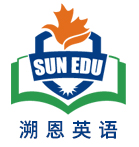 Step4 场景拓展：丰内容美语言
Stepping onto the stage, Faris took the microphone and began to sing.
S4   perform their music
聚焦Faris
B1 伴随着充满活力的旋律、激昂的鼓点和绚丽的聚光灯，他(渐渐忘却了最初的担忧)，(只是闭上眼睛)，任由节奏掌控自己,声音愈发洪亮清晰。（前缀+主句+doing，with结构后缀） (melody, drumbeat, spotlight, take hold) 
Accompanied with the dynamic melody, rolling drumbeats and glowing spotlight, he, gradually forgetting about his initial worries, just let the rhythm take hold with eyes closed, voice stronger and clearer.
B2音乐在他身体里流淌，洗去了他所有的忧虑和羞涩（主句+后缀）。在那一刻，法里斯忘却了一切，包括他的龅牙。他要做的就是沉浸在旋律和节奏中，随着鼓点摆动身体，尽情歌唱（what 从句）。
The music flowed through him, washing away all his worries and shyness. At that moment, Faris forgot everything else, including his extra teeth. What he did was being immersed in the melody and rhythm, moving his body with the drumbeats and singing wholeheartedly.
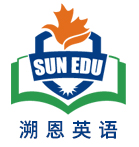 Step4 场景拓展：丰内容美语言
Stepping onto the stage, Faris took the microphone and began to sing.
S4   perform their music
描写整个乐队
B1 从麦克风传出第一个音符的那一刻，他所有的紧张情绪都烟消云散(the moment 从句)。Faris和他的朋友们沉浸在充满活力的旋律和激昂的鼓点之中，渴望着点燃舞台(主句+后缀)。
The moment the first note spread out from the microphone, all his nervousness vanished/faded.  Faris and his friends immersed themselves in the energetic melody and dynamic drumbeats, eager to ignite the stage. 
B2 随着Faris坚定而自信的歌声响起，Bruce有力地弹奏着吉他，David的手指在键盘上灵活地舞动，原本安静的人群爆发出欢呼声，笼罩在乐队的活力与激情中。（with前缀+独立主前缀 +主句+done后缀）
With a strong and confident voice resounding, Bruce’s powerful guitar- playing echoing, and David’s fingers dancing flexibly on the keyboard, the initially quiet crowd erupted into cheers, enveloped in the band’s energy and passion.
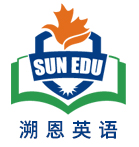 Step4 场景拓展：丰内容美语言
Stepping onto the stage, Faris took the microphone and began to sing.
S5 feelings and reaction of audience, headmaster 
B3. 他们的热情成功感染了观众，观众们开始随着节奏摇摆(主句+who 定从）。有些人甚至站起身来，兴奋地高举双手跳跃（主句+后缀doing）。
Their passion spread to the audience successfully, who began to sway to the rhythm. Some even stood up, jumping with their hands raised high in excitement. 
B4. Faris和他的朋友们永远不会知道的是，就连校长也不由自主地随着节奏轻敲起了脚，被这场表演的活力暗自俘获( what主语从句 +后缀)！
What Faris and his friends would never know was that even the headmaster couldn't help  tapping feet to the rhythm, secretly captured by the energy of the performance!
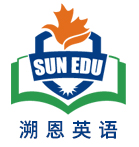 Step4 场景拓展：丰内容美语言
Stepping onto the stage, Faris took the microphone and began to sing.
S5 feelings and reaction of audience, headmaster 
鉴赏版
B3  人群渐渐开始欢呼，有些人甚至跳起来高声表达他们的兴奋（主句+后缀）。
The crowd slowly began to cheer, some even jumping up high to express their excitement. 
B4  这令人振奋的时刻也感染了校长，他原本严肃的脸亮了起来（主句+定语从句后缀）。 不知不觉间，他的脚也开始随着节奏轻敲。音乐施展了它的魔力，哪怕是最难以被打动的听众也不例外。
The uplifting moment also affected the headmaster, whose previously serious face lit up. And before he knew it, his feet started tapping to the rhythm. The music had worked its magic, even on the most unlikely of the listeners.
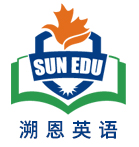 Step4 场景拓展：丰内容美语言
S6  theme 
 主旨提炼
B5.这是一段多么漫长的旅程啊——从那个害怕露出笑容的男孩，变成了用歌声点亮整个大厅的人（what感叹句）。要不是音乐，他可能永远都不会知道自己能做到什么（虚拟）。
What a journey it had been—from the boy who feared his smile to the one whose voice lit up the room. Had it not been for music, he might never have known what he was capable of.
B6. 在那一刻，Faris明白：他不仅仅是唱了一首歌，更是找到了自我。（强调句型）
It was at that moment that Faris became aware that he hadn’t just sung a song—he had found himself.
自然结尾
B5. Faris和他的朋友们完成了看似不可能的事 —他们将内心隐秘的热爱变成了一场让人永远难忘的演出。
Faris and his friends had done the impossible – they had turned their secret passion into a performance that no one would ever forget.
B6. 随着激动人心的 “摇滚之王”呼喊声，法里斯笑得格外灿烂，自信大增，不再掩盖自己的龅牙。凭借音乐的神奇力量，这个腼腆的男孩不见了，蜕变成了自信的超级巨星 ——校园里的 “猫王”！
 With the exciting shouts of “Rock King”, Faris smiled from ear to ear, confidence soaring,  no longer covering his extra teeth. With the magical power of music, the shy boy faded, giving way to / transformed into a confident superstar –the Elvis of the campus!
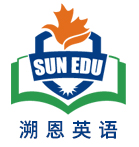 Step4 场景拓展：丰内容美语言
S6  theme 
画面定格
B5. 目睹着观众和老师们热烈的反响，Faris第一次不再觉得自己是那个有着龅牙的腼腆男孩。
Witnessing the overwhelming responses from the audience and even the teachers, Faris, for the first time, didn't feel like the shy boy with extra teeth as before. 
B6. 相反，他成了这场演出中自信的明星，沉浸在掌声与赞赏之中，从未有过如此美好的感觉。
Instead, he became the confident star of the show, bathed in  applause and admiration and nothing had ever felt better.
 文学结尾（时间线拉长）
B5.多年后，每当Faris回忆起自己的首次现场演出，他总会被乐队展现出的热忱与勇气所鼓舞。那是他人生的一个转折点，(这个点）将他塑造成为如今这般模样的时刻。
 Years later, whenever Faris recalled his first live show, he would always be inspired by his band’s devotion and courage. It was a turning point in his life, which shaped him into the person he was . 
B6. 那个曾经那个有着龅牙的腼腆男孩已然蜕变成了自信的超级巨星，他独特的外貌特征成了勇气与活力的象征，持续激励着无数年轻人(主句+独立主格+doing后缀）。
The once shy boy with extra teeth has been transformed into a confident superstar, his unique features becoming a symbol of courage and energy,  inspiring countless young people continuously.
04
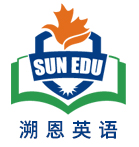 下水范文
“We should form a band,” Bruce whispered. S1 Hardly had Bruce whispered these words when everyone’s eyes lit up, sparkling with excitement and anticipation.They agreed it was a great idea and quickly assigned tasks: Bruce borrowing a guitar, David sneaking out a keyboard, and Faris being lead singer. S2 Over the following weeks, the dusty storage room witnessed their secret yet passionate practice after dark, where they sharpened their skills, perfected their songs, practiced for hours until their fingers ached/burned with blisters and their voices grew (too) hoarse (to continue). S3 When the news of the annual talent show came, the band was thrilled, eager to shock everyone with their trendy music. Then came the big day.
     Stepping onto the stage, Faris took the microphone and began to sing. S4 The moment the first note spread out, all his nervousness vanished. Faris and his friends immersed themselves in the energetic melody, eager to ignite the stage. S5 With their music going, the initially quiet crowd erupted into cheers, even the headmaster couldn’t help tapping feet to the rhythm. Had it not been for the pursue of his music dream, Faris might never have known what he was capable of. S6 Many years later, whenever Faris recalled his first live performance, he would always be inspired by their own devotion and courage.The once shy boy with extra teeth has now been  transformed into a confident superstar, his unique features becoming a symbol of courage and energy, inspiring countless young people continuously.
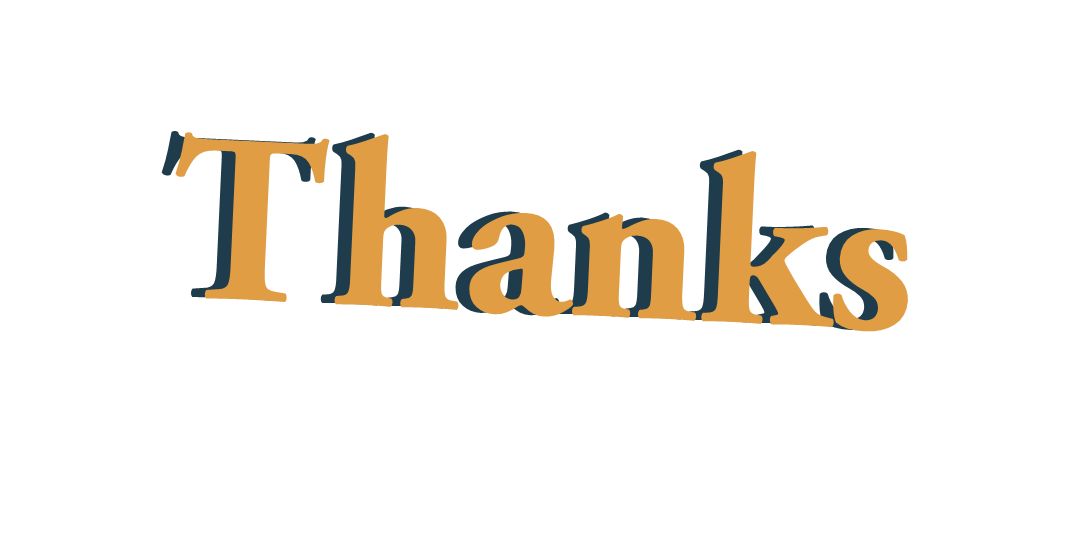